Media Literacy and Innovation: From Open Governance to Happiness
Dr. Galit Wellner
The NB School of Design, Israel

Khanty Mansysk, June 2016
What Is Innovation
The Merriam Webster dictionary: “a new idea, device, or method”.
The Business Dictionary: “The process of translating an idea or invention into a good or service that creates value or for which customers will pay”.
A suggested definition: the translation of an idea into an object or a process, under the condition that the idea, the translated object or the translated process is new.
Self Determination Theory (SDT)
Media & Information Literacies as Open Governance
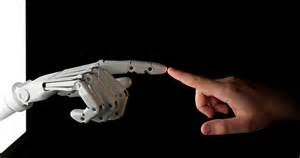 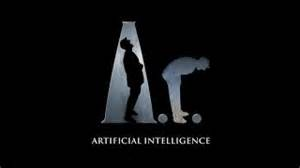 Thank You!
Dr. Galit Wellner